○○小学校    すまあと通信
第　５　号
平成27年　月　日
○○○○○小学校
校　長　○○○○○
「すまあと通信」第４号は、ゲームの課金についてです。
　無料といっているゲームでも、強くなるためやアイテムを購入するためには「課金」が必要になります。みなさんは下の絵のすまおくんをどう思いますか？
１
２
ゲームに強くなるとお友達にほめられるので、もっと強くなるために、武器がほしくなりました。
すまおくんは、無料だからと、お友達とゲームを始めましたが･･･
無料のゲーム、どれだけ遊んでも全部タダ？
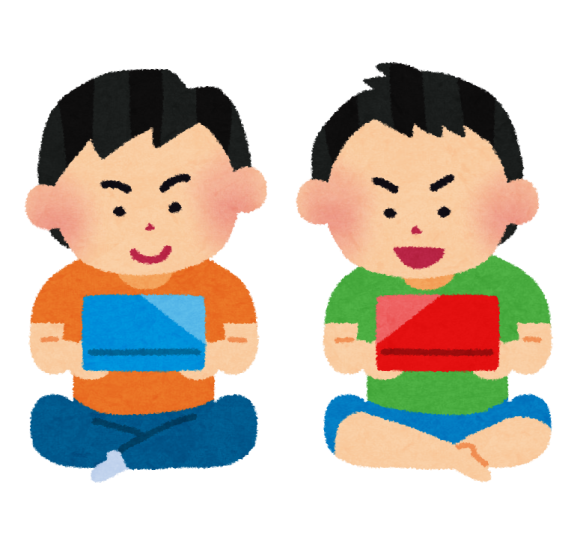 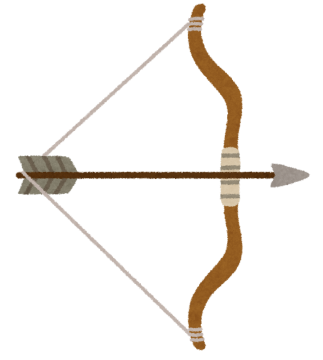 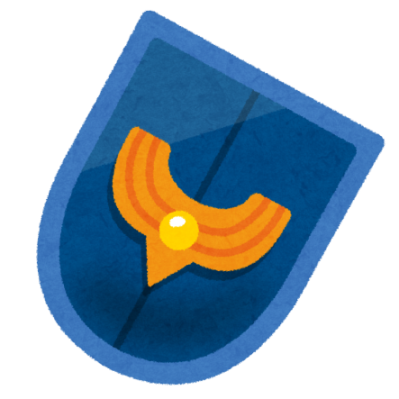 ３
４
ダイヤ購入
次々に武器が欲しくて課金し続け、高額な請求がきてしまいました。
1回だけと思った課金が･･･
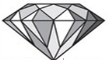 ×２０　　　　　￥２００
購入
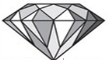 購入
×６５　　　　　￥６００
￥
￥
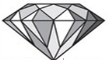 購入
×３００　　￥２，４００
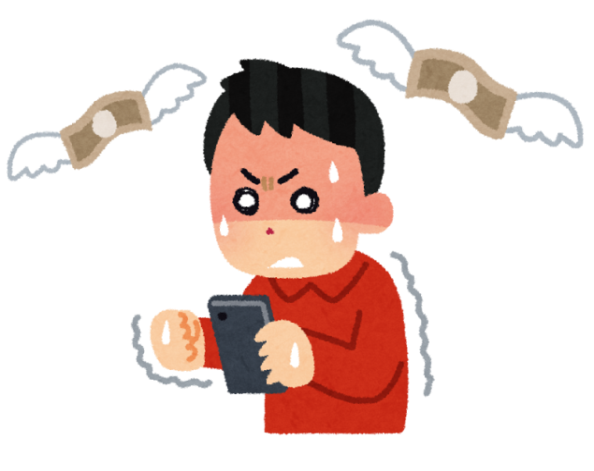 ￥
￥
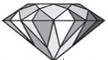 購入
×４６０　　￥３，５００
マモル先生から
すまおくんのように、みんなに「いいね」「強いね」とほめられたくて、ゲームに課金してしまう人はいませんか？それから、スタミナ回復が待てずに、すぐにゲームがしたくて、課金してしまう人はいませんか？ゲーム会社の人は、みんながスマホやゲーム機を手ばなせなくなる「仕組み」をいろいろと考えています。「ゲームで課金」＝「お店でお金を払うこと」と考えて、お家の人と課金についてもルールを作りましょう。
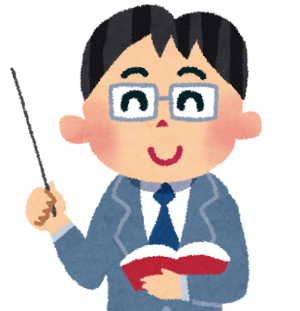